3. Financements bancaires à long terme : les emprunts
3.1. La demande de prêt
L’entreprise contracte le plus souvent un emprunt pour financer un investissement. 
Généralement la banque demande à la société de monter un dossier destiné à justifier le besoin de l’entreprise et sa capacité de remboursement. 
Ce dossier peut contenir : 
le devis correspondant aux dépenses envisagées, 
le bilan comptable, 
le compte de résultat 
le plan de financement du projet. 
À partir de ces données la banque peut calculer des ratios d’endettement et d’indépendance de l’entreprise
3. Financements bancaires à long terme : les emprunts
3.1. La demande de prêt
3. Financements bancaires à long terme : les emprunts
3.2. Le tableau d’emprunt
Les investissements sont généralement financés par des emprunts, qui sont ensuite remboursés par annuités ou mensualités. 
Une annuité est constituée de l'amortissement de l'emprunt (part remboursée) + l'intérêt qui est calculé sur la somme prêtée au cours de la période. 
Il existe deux modes de calcul des remboursements : l’amortissement constant et l’annuité constante.
Emprunt remboursable par amortissements constants
À chaque échéance, l’entreprise rembourse la même part d’emprunt :
Amortissement constant = Capital emprunté / Nombre d’échéances de remboursement
Emprunts remboursables par annuités constantes
Ce mode de remboursement est le plus courant car il permet de payer toujours la même somme (annuité ou mensualité) à chaque échéance.
Intérêt 						 	= emprunt restant à amortir x taux d’intérêt.
Amortissement 				 = annuité – intérêts.
Emprunt dû en fin de période	 = emprunt restant en début de période – amortissement de l’année.
Emprunts remboursables par annuités constantes
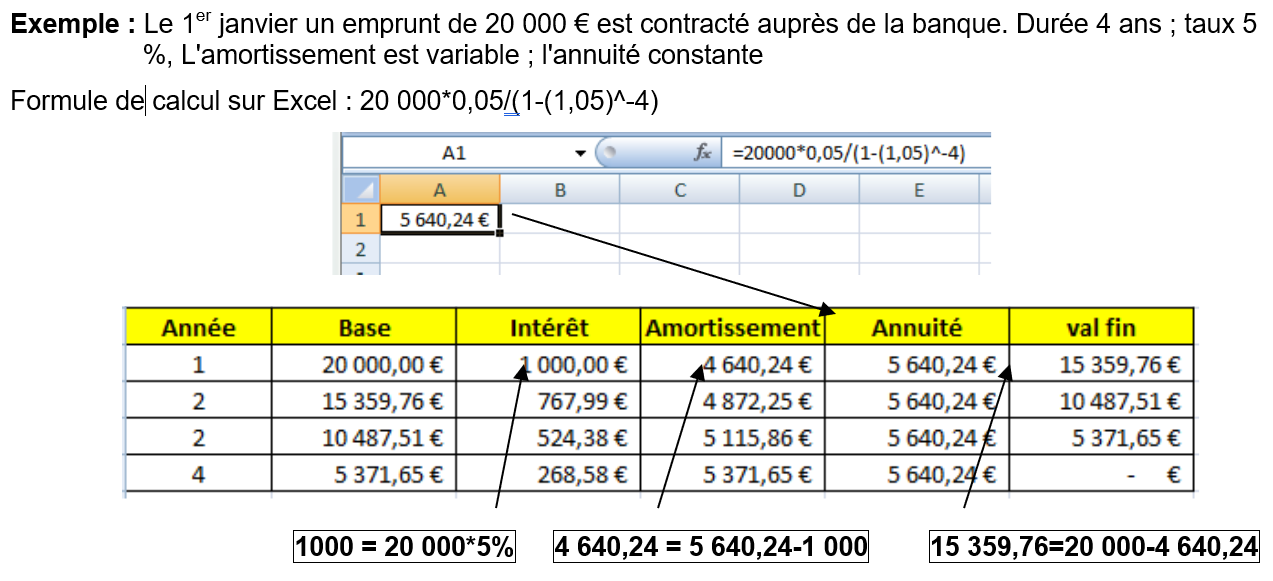 Emprunts remboursables par annuités constantes
– Tableau d’emprunt sur Excel
Les formules VPM, INTPER et PRINCPER permettent de programmer un tableau d'emprunt à annuités ou mensualités constantes.

Fonction : VPM (Cette fonction calcule la mensualité ou l'annuité d'un emprunt).
Syntaxe :=VPM(taux;nbre périodes;Capital)
Fonction : INTPER (Cette fonction calcule l'intérêt des mensualités ou annuités)
Syntaxe :=INTPER(taux;n° période;nbre périodes;Capital)
Fonction : PRINCPER (Cette fonction calcule l'amortissement des mensualités ou annuités).
Syntaxe :=PRINCPER(taux;n° période;nbre périodes;Capital)
– Tableau d’emprunt sur Excel
Annuité, semestrialité, trimestrialité ou mensualité ?
- Annuité : saisir le taux d'intérêt annuel (12 %) et saisir un nombre d'annuités (4 pour 4 ans)
- Semestrialité : saisir le taux semestriel (6 %) et saisir un nombre de semestres (8 pour 4 ans)
- Trimestrialité : saisir le taux trimestriel (3 %) et saisir un nombre de trimestres (16 pour 4 ans)
- Mensualité : saisir le taux mensuel (1 %) et saisir un nombre de mensualités (48 pour 4 ans)
– Tableau d’emprunt sur Excel
– Tableau d’emprunt sur Excel